The results of the SHARP trial
SHARP: Rationale
Risk of vascular events is high among patients with chronic kidney disease
Lack of clear association between cholesterol level and vascular disease risk
Pattern of vascular disease is atypical, with a large proportion being non-atherosclerotic
Previous trials of LDL-lowering therapy in chronic kidney disease are inconclusive
SHARP: Eligibility
History of chronic kidney disease
not on dialysis: elevated creatinine on 2 occasions
Men: 	≥1.7 mg/dL (150 µmol/L)
Women:	≥1.5 mg/dL (130 µmol/L)
on dialysis: haemodialysis or peritoneal dialysis
Age ≥40 years
No history of myocardial infarction or coronary revascularisation
Uncertainty: LDL-lowering treatment not definitely indicated or contraindicated
SHARP: Main outcomes
Key outcome
Major atherosclerotic events (coronary death, MI, non-haemorrhagic stroke, or any revascularisation)
Subsidiary outcomes
Major vascular events (cardiac death, MI, any stroke, or any revascularisation)
Components of major atherosclerotic events
Main renal outcome
End stage renal disease (dialysis or transplant)
SHARP: Randomisation structure
Randomised
(9438)
Simva/Eze
(4193)
Simvastatin
(1054)
Placebo
(4191)
Not re-randomised
(168)
Randomised
(886)
Placebo
(4620)
Simv/Eze
(4650)
Median follow-up 4.9 years
Lost to mortality follow-up 1.5%
SHARP: Baseline characteristics
Renal Status at randomisationto Simv/Eze vs Placebo
Lipid Profile at initial randomisation
Am Heart J 2010; 160:785-794.e10 doi:10.1016/j.ahj.2010.08.012
Simv/Eze produces additional reductions inLDL (mmol/L) and apo B (mg/dL) at 1 year
Effect of Simv/Eze on lipids (mmol/L) and apolipoproteins (mg/dL) at 2.5 years
SHARP: Compliance and LDL reductionat study midpoint
~2/3 compliance
LDL reduction of 0.85 mmol/L with 2/3 compliance, 
equivalent to 1.3 mmol/L with full compliance
SHARP: Major Atherosclerotic Events
25
20
Risk ratio 0.83 (0.74-0.94)
Logrank 2P=0.0021
Placebo
15
Simv/Eze
Proportion suffering event (%)
10
5
0
0
1
2
3
4
5
Years of follow-up
SHARP: Major Atherosclerotic Events
Event
Simv/Eze
Placebo
Risk ratio & 95% CI
(n=4650)
(n=4620)
Major coronary event
213
(4.6%)
230
(5.0%)
Non-haemorrhagic stroke
131
(2.8%)
174
(3.8%)
Any revascularisation procedure
284
(6.1%)
352
(7.6%)
Major Atherosclerotic Event
526
(11.3%)
619
(13.4%)
16.6% SE 5.4
reduction
(p=0.0021)
0.6
0.8
1.0
1.2
1.4
Simv/Eze better
Placebo better
SHARP: Major Vascular Events
Event
Simv/Eze
Placebo
Risk ratio & 95% CI
(n=4650)
(n=4620)
Major coronary event
213
(4.6%)
230
(5.0%)
Non-haemorrhagic stroke
131
(2.8%)
174
(3.8%)
Any revascularisation procedure
284
(6.1%)
352
(7.6%)
16.6% SE 5.4
Major Atherosclerotic Event
526
(11.3%)
619
(13.4%)
reduction
(p=0.0021)
Other cardiac death
162
(3.5%)
182
(3.9%)
Haemorrhagic stroke
45
(1.0%)
37
(0.8%)
Other Major Vascular Events
207
(4.5%)
218
(4.7%)
5.5% SE 9.4
reduction
(p=0.56)
Major Vascular Event
701
(15.1%)
814
(17.6%)
15.4% SE 4.7
reduction
(p=0.0012)
0.6
0.8
1.0
1.2
1.4
Simv/Eze better
Placebo better
SHARP: Major Coronary Events
Event
Simv/Eze
Placebo
Risk ratio & 95% CI
(n=4650)
(n=4620)
Coronary death
91
(2.0%)
90
(1.9%)
Non-fatal myocardial infarction
134
(2.9%)
159
(3.4%)
Major Coronary Event
213
(4.6%)
230
(5.0%)
8.1% SE 9.1
reduction
(p=0.37)
0.6
0.8
1.0
1.2
1.4
Simv/Eze better
Placebo better
SHARP: Total stroke
Event
Simv/Eze
Placebo
Risk ratio & 95% CI
(n=4650)
(n=4620)
Ischaemic stroke
114
(2.5%)
157
(3.4%)
Haemorrhagic stroke
45
(1.0%)
37
(0.8%)
Unknown stroke
18
(0.4%)
19
(0.4%)
19.2% SE 9.2
Stroke (any type)
171
(3.7%)
210
(4.5%)
reduction
(p=0.04)
0.6
0.8
1.0
1.2
1.4
Simv/Eze better
Placebo better
SHARP: Revascularisation
Event
Eze/simv
Placebo
Risk ratio & 95% CI
(n=4650)
(n=4620)
Coronary artery bypass graft
50
(1.1%)
66
(1.4%)
Percutaneous coronary intervention
106
(2.3%)
148
(3.2%)
27.4% SE 9.1
Coronary revascularisation
149
(3.2%)
203
(4.4%)
reduction
(p=0.0027)
Non-coronary intervention/surgery
109
(2.3%)
130
(2.8%)
Amputation
75
(1.6%)
76
(1.6%)
9.8% SE 10.6
Non-coronary revascularisation
154
(3.3%)
169
(3.7%)
reduction
(p=0.36)
Any revascularisation
284
(6.1%)
352
(7.6%)
20.6% SE 7.1
reduction
(p=0.0036)
0.6
0.8
1.0
1.2
1.4
Simv/Eze better
Placebo better
SHARP: Cause-specific mortality
Event
Simv/Eze
Placebo
Risk ratio & 95% CI
(n=4650)
(n=4620)
Coronary
91
(2.0%)
90
(1.9%)
Other cardiac
162
(3.5%)
182
(3.9%)
7.3% SE 8.4
reduction
Subtotal: Any cardiac
253
(5.4%)
272
(5.9%)
(p=0.38)
Stroke
68
(1.5%)
78
(1.7%)
Other vascular
40
(0.9%)
38
(0.8%)
7.3% SE 7.0
Subtotal: any vascular
361
(7.8%)
388
(8.4%)
reduction
(p=0.30)
Cancer
150
(3.2%)
128
(2.8%)
Renal
164
(3.5%)
173
(3.7%)
Other non-vascular
354
(7.6%)
311
(6.7%)
8.8% SE 5.8
Subtotal: any non-vascular
668
(14.4%)
612
(13.2%)
increase
(p=0.13)
Unknown
113
(2.4%)
115
(2.5%)
2.1% SE 4.2
Total: Any death
1142
(24.6%)
1115
(24.1%)
increase
(p=0.63)
0.6
0.8
1.0
1.2
1.4
Simv/Eze
better
Placebo
better
SHARP: Major Atherosclerotic Eventsby age and sex
Risk ratio & 95% CI
Simv/Eze
Placebo
(n=4650)
(n=4620)
Sex
Male
376
(12.9%)
445
(15.4%)
Female
150
(8.6%)
174
(10.0%)
Age at randomisation (years)
40-49
56
(5.8%)
50
(5.5%)
50-59
85
(7.3%)
119
(10.4%)
60-69
163
(13.3%)
171
(13.7%)
70+
222
(17.1%)
279
(21.2%)
Major Atherosclerotic Event
526
(11.3%)
619
(13.4%)
16.6% SE 5.4
reduction
(p=0.0021)
0.6
0.8
1.0
1.2
1.4
Simv/Eze better
Placebo better
SHARP: Major Atherosclerotic Eventsby renal status
Simv/Eze
Placebo
Risk ratio & 95% CI
(n=4650)
(n=4620)
Non-dialysis (n=6247)
296
(9.5%)
373
(11.9%)
Dialysis (n=3023)
230
(15.0%)
246
(16.5%)
16.6% SE 5.4
Major Atherosclerotic Event
526
(11.3%)
619
(13.4%)
reduction
(p=0.0021)
0.6
0.8
1.0
1.2
1.4
Simv/Eze better
Placebo better
No significant heterogeneity between non-dialysis and dialysis patients (p=0.25)
Comparison of SHARP with other trials:Non-Fatal Myocardial Infarction
Events (% pa)
Allocated
Allocated
Risk ratio (RR) per
p
Trial
LDL-C reduction
control
mmol/L LDL-C reduction
LDL-C reduction
Control better
better
33 (1.91)
35 (2.02)
4D
c
2
ALERT
54 (1.03)
65 (1.24)
=
0.3
3
(p = 0.96)
91 (1.97)
107 (2.33)
AURORA
134 (0.71)
159 (0.85)
SHARP
312 (1.02)
366 (1.21)
0.83 (0.70 - 0.98)
0.03
Subtotal: 4 renal trials
23 other trials
3307 (0.97)
4386 (1.29)
0.73 (0.70 - 0.76)
<0.0001
3619 (0.97)
4752 (1.29)
0.74 (0.70 - 0.77)
All trials
<0.0001
2
c
2.2 (p = 0.14)
Difference between renal and non-renal trials:
=
1
99% or
95% CI
0.5
0.75
1
1.5
2
Comparison of SHARP with other trials:Non-Fatal Non-Haemorrhagic Stroke
Events (% pa)
Allocated
Allocated
Risk ratio (RR) per
p
Trial
LDL-C reduction
control
mmol/L LDL-C reduction
LDL-C reduction
Control better
better
31 (1.80)
29 (1.67)
4D
c
2
51 (0.97)
40 (0.76)
=
6.4
ALERT
3
(p = 0.09)
46 (0.99)
39 (0.84)
AURORA
97 (0.51)
128 (0.68)
SHARP
225 (0.73)
236 (0.77)
0.95 (0.77- 1.17)
Subtotal: 4 renal trials
0.65
23 other trials
1624 (0.48)
2052 (0.61)
0.78 (0.73 - 0.83)
<0.0001
1849 (0.50)
2288 (0.62)
0.79 (0.74 - 0.84)
All trials
<0.0001
2
c
3.4 (p = 0.07)
Difference between renal and non-renal trials:
=
1
99% or
95% CI
0.5
0.75
1
1.5
2
Comparison of SHARP with other trials:Coronary Revascularisation
Events (% pa)
Allocated
Allocated
Risk ratio (RR) per
p
Trial
LDL-C reduction
control
mmol/L LDL-C reduction
LDL-C reduction
Control better
better
55 (3.31)
72 (4.29)
4D
2
52 (1.00)
60 (1.15)
c
ALERT
=
0.8
3
(p = 0.85)
55 (1.20)
70 (1.53)
AURORA
SHARP
149 (0.79)
203 (1.09)
311 (1.02)
405 (1.34)
0.74 (0.63 - 0.87)
Subtotal: 4 renal trials
0.0004
5191 (1.54)
6605 (1.99)
0.75 (0.72 - 0.78)
23 other trials
<0.0001
5502 (1.50)
7010 (1.94)
0.75 (0.72 - 0.77)
All trials
<0.0001
c
2
Difference between renal and non-renal trials:
=
0.0 (p = 0.90)
1
99% or
95% CI
0.5
0.75
1
1.5
2
Comparison of SHARP with other trials:Vascular Death
Events (% pa)
Allocated
Allocated
Risk ratio (RR) per
p
Trial
LDL-C reduction
control
mmol/L LDL-C reduction
LDL-C reduction
Control better
better
4D
151 (8.52)
167 (9.36)
2
c
66 (1.23)
73 (1.36)
ALERT
=
0.9
3
(p = 0.82)
324 (6.87)
324 (6.86)
AURORA
361 (1.82)
388 (1.97)
SHARP
Subtotal: 4 renal trials
902 (2.85)
952 (3.01)
0.94 (0.85 - 1.04)
0.27
3679 (1.05)
4230 (1.21)
0.85 (0.81 - 0.89)
23 other trials
<0.0001
4581 (1.20)
5182 (1.36)
0.86 (0.83 - 0.90)
All trials
<0.0001
c
2
Difference between renal and non-renal trials:
=
3.8 (p = 0.05)
1
99% or
95% CI
0.5
0.75
1
1.5
2
SHARP: Renal outcomes
Event
Simv/Eze
Placebo
Risk ratio & 95% CI
(n=3117)
(n=3130)
Main renal outcome
End-stage renal disease
1057
(33.9%)
1084
(34.6%)
0.97 (0.89-1.05)
Tertiary renal outcomes
ESRD or death
1477
(47.4%)
1513
(48.3%)
0.97 (0.90-1.04)
ESRD or 2 x creatinine
1190
(38.2%)
1257
(40.2%)
0.93 (0.86-1.01)
0.6
0.8
1.0
1.2
1.4
Simv/Eze better
Placebo better
SHARP: Cancer incidence
25
20
Risk ratio 0.99 (0.87-1.13)
Logrank 2P=0.89
15
Proportion suffering event (%)
Simv/Eze
Placebo
10
5
0
0
1
2
3
4
5
Years of follow-up
SHARP: Safety
SHARP: Major Atherosclerotic Events5-year benefit per 1000 patients
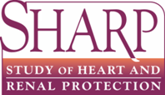 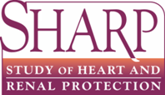 SHARP: Conclusions
No increase in risk of myopathy, liver and biliary disorders, cancer, or nonvascular mortality
No substantial effect on kidney disease progression
Two-thirds compliance with Simv/Eze reduced the risk of major atherosclerotic events by 17% (consistent with meta-analysis of previous statin trials)
Similar proportional reductions in all subgroups (including among dialysis and non-dialysis patients)
Full compliance would reduce the risk of major atherosclerotic events by one quarter, avoiding            30–40 events per 1000 treated for 5 years